Integers Addition
[Speaker Notes: Notes for Teacher - < Information for further reference or explanation >

Suggestions: <Ideas/ Images/ Animations / Others – To make better representation of the content >
Source of Multimedia Objects (Image/audio/ Video/Animation) used in this slide - 
1. <Short Description> - <SOURCE URL>]
ADDITION OF TWO POSITIVE INTEGERS
Let us add (+5) and (+7).
Pick up 5 cards of positive integers and place them to a side in a row. 
Pick up 7 cards of same color and place them as shown below.
7
5
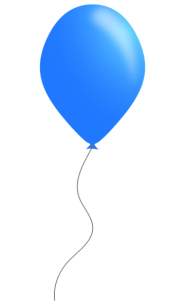 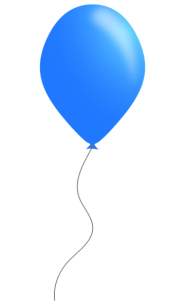 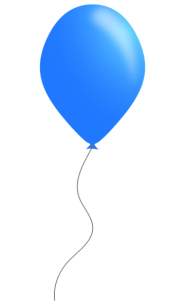 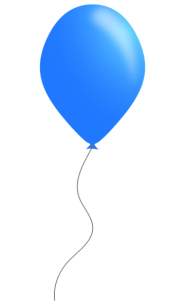 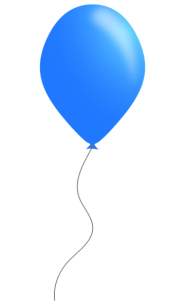 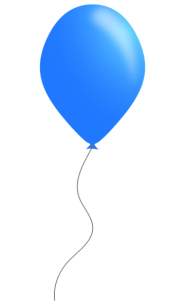 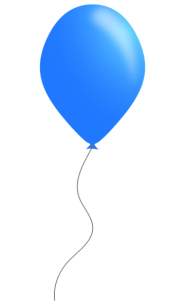 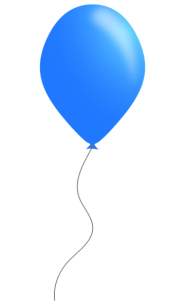 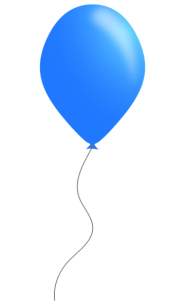 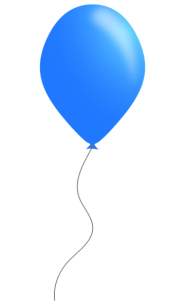 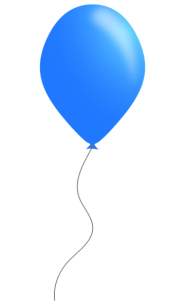 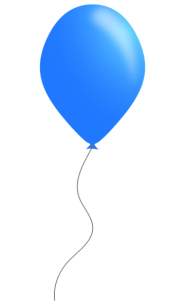 [Speaker Notes: Notes for Teacher - < Information for further reference or explanation >

Suggestions: <Ideas/ Images/ Animations / Others – To make better representation of the content >
Source of Multimedia Objects (Image/audio/ Video/Animation) used in this slide - 
1. <Apple> - https://openclipart.org/detail/314470/apple]
ADDITION OF TWO POSITIVE INTEGERS
Total number of cards is (+12).
Therefore, (+5) + (+7) = (+12).
We can take different combinations of positive integers and do the same activity.
+7
+5
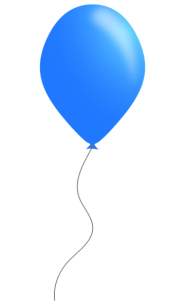 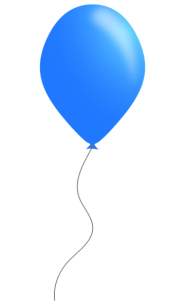 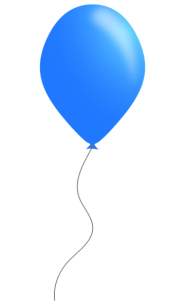 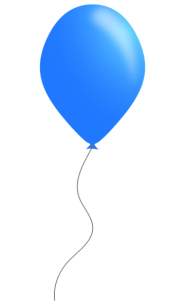 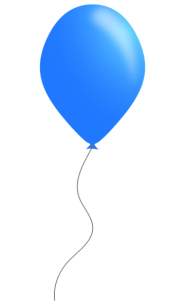 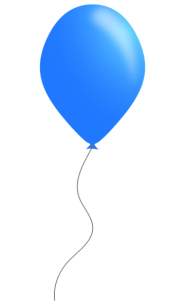 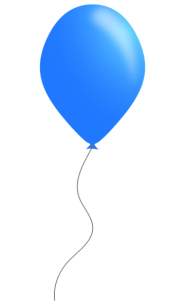 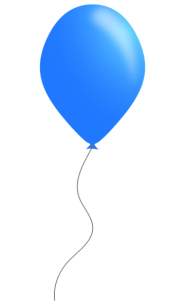 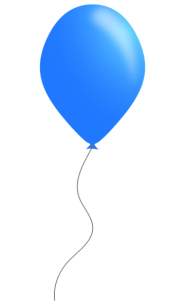 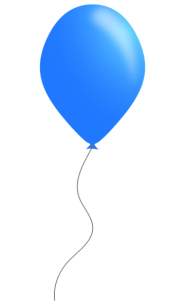 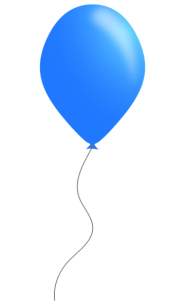 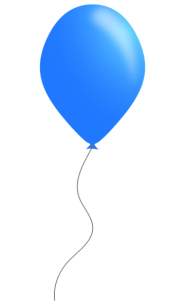 [Speaker Notes: Notes for Teacher - < Information for further reference or explanation >
The teacher can make the kids do many other examples.

Suggestions: <Ideas/ Images/ Animations / Others – To make better representation of the content >
Source of Multimedia Objects (Image/audio/ Video/Animation) used in this slide - 
1. <Apple> - https://openclipart.org/detail/314470/apple]
ADDING OF TWO POSITIVE  INTEGERSUSING NUMBER LINE
Let us add (+6) and (+3) on a number line.
So, first draw a number line.
-1
0
+1
+2
+3
-2
+4
+5
+6
+7
+8
+9
+10
+11
+12
[Speaker Notes: Notes for Teacher - < Information for further reference or explanation >

Suggestions: <Ideas/ Images/ Animations / Others – To make better representation of the content >
Source of Multimedia Objects (Image/audio/ Video/Animation) used in this slide - 
1. <Short Description> - <SOURCE URL>]
ADDING OF TWO POSITIVE  INTEGERSUSING NUMBER LINE
Since it is + 6 move to the right of Zero 6 units.
-1
0
+1
+2
+3
-2
+4
+5
+6
+7
+8
+9
+10
+11
+12
[Speaker Notes: Notes for Teacher - < Information for further reference or explanation >

Suggestions: <Ideas/ Images/ Animations / Others – To make better representation of the content >
Source of Multimedia Objects (Image/audio/ Video/Animation) used in this slide - 
1. <Short Description> - <SOURCE URL>]
ADDING OF TWO POSITIVE  INTEGERSUSING NUMBER LINE
Again move to the right after 6 by 3 units.
Therefore (+6 )+ (+3) = +9
-1
0
+1
+2
+3
-2
+4
+5
+6
+7
+8
+9
+10
+11
+12
[Speaker Notes: Notes for Teacher - < Information for further reference or explanation >

Suggestions: <Ideas/ Images/ Animations / Others – To make better representation of the content >
Source of Multimedia Objects (Image/audio/ Video/Animation) used in this slide - 
1. <Short Description> - <SOURCE URL>]
ADDING OF TWO POSITIVE  INTEGERSUSING NUMBER LINE
Hence addition of two positive integers is always a positive integer.
Example: (+11) + (+ 25) = +36 
                 (+105) + (+ 1008) = + 1113
[Speaker Notes: Notes for Teacher - < Information for further reference or explanation >

Suggestions: <Ideas/ Images/ Animations / Others – To make better representation of the content >
Source of Multimedia Objects (Image/audio/ Video/Animation) used in this slide - 
1. <Short Description> - <SOURCE URL>]
ADDITION OF TWO NEGATIVE INTEGERS
Let us add (-4) and (-6).
Pick up 4 cards of negative integers and place them in a row. 
Pick up 6 cards of same color and place them as shown below.
-4
-6
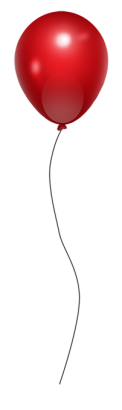 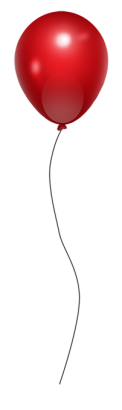 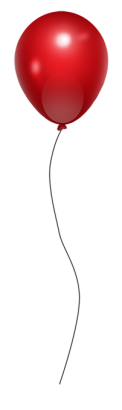 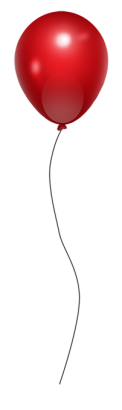 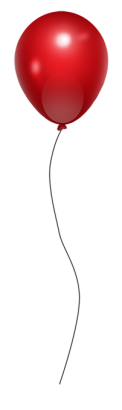 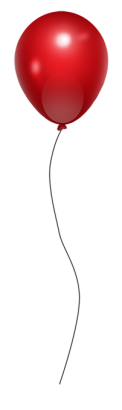 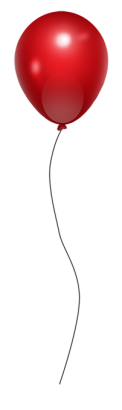 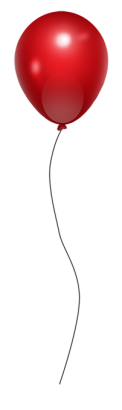 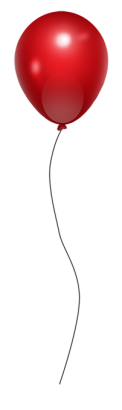 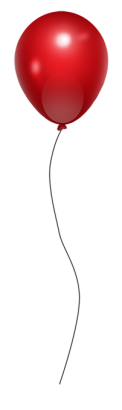 [Speaker Notes: Notes for Teacher - < Information for further reference or explanation >

Suggestions: <Ideas/ Images/ Animations / Others – To make better representation of the content >
Source of Multimedia Objects (Image/audio/ Video/Animation) used in this slide - 
1. <Cake> - https://openclipart.org/detail/284444/sweet-cake]
ADDITION OF TWO NEGATIVE INTEGERS
Total number of cards is (-10).
Therefore, (-4) + (-6) = (-10).
We can take different combinations of negative integers and do the same activity.
-4
-6
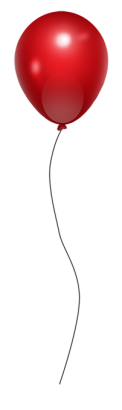 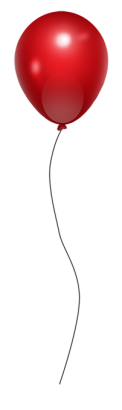 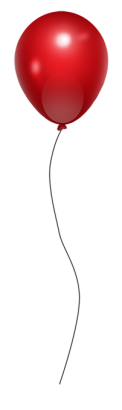 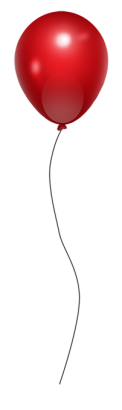 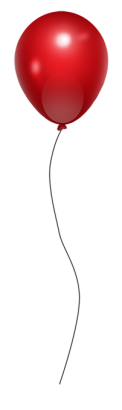 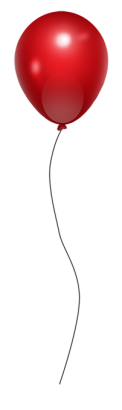 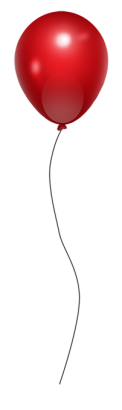 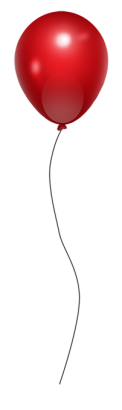 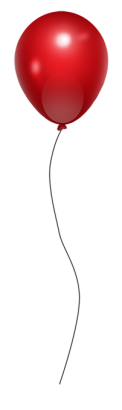 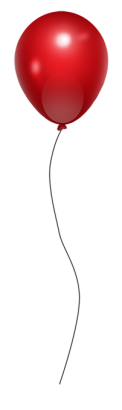 [Speaker Notes: Notes for Teacher - < Information for further reference or explanation >

Suggestions: <Ideas/ Images/ Animations / Others – To make better representation of the content >
Source of Multimedia Objects (Image/audio/ Video/Animation) used in this slide - 
1. <Short Description> - <SOURCE URL>]
ADDIING TWO NEGATIVE INTEGERSON A NUMBER LINE
Let us add (-3) and (-3) on a number line.
So first, draw a number line.
-6
-5
-4
-3
-2
-7
-1
0
+1
+2
+3
+4
+5
+6
+7
[Speaker Notes: Notes for Teacher - < Information for further reference or explanation >

Suggestions: <Ideas/ Images/ Animations / Others – To make better representation of the content >
Source of Multimedia Objects (Image/audio/ Video/Animation) used in this slide - 
1. <Short Description> - <SOURCE URL>]
ADDING TWO NEGATIVE INTEGERSON A NUMBER LINE
Since it is -3 move towards left of zero by 3 units.
-6
-5
-4
-3
-2
-7
-1
0
+1
+2
+3
+4
+5
+6
+7
[Speaker Notes: Notes for Teacher - < Information for further reference or explanation >

Suggestions: <Ideas/ Images/ Animations / Others – To make better representation of the content >
Source of Multimedia Objects (Image/audio/ Video/Animation) used in this slide - 
1. <Short Description> - <SOURCE URL>]
ADDING TWO NEGATIVE INTEGERSON A NUMBER LINE
Again move towards left by 3 more units after -3. Therefore (-3) + (-3) = -6
-6
-5
-4
-3
-2
-7
-1
0
+1
+2
+3
+4
+5
+6
+7
[Speaker Notes: Notes for Teacher - < Information for further reference or explanation >

Suggestions: <Ideas/ Images/ Animations / Others – To make better representation of the content >
Source of Multimedia Objects (Image/audio/ Video/Animation) used in this slide - 
1. <Short Description> - <SOURCE URL>]
ADDING TWO NEGATIVE INTEGERSON A NUMBER LINE
Hence Addition of two negative integers is always a negative integer.
Examples: 
a. (-65) + (-81) = -146 
b. (-92) + (-29) = -121
[Speaker Notes: Notes for Teacher - < Information for further reference or explanation >

Suggestions: <Ideas/ Images/ Animations / Others – To make better representation of the content >
Source of Multimedia Objects (Image/audio/ Video/Animation) used in this slide - 
1. <Short Description> - <SOURCE URL>]
ABSOLUTE VALUE OF A NUMBER
Absolute value of a number is how far a number is from Zero. For example: +4 means moving right 4 units from zero and -4 is moving left 4 units from zero. Either side the distance is the same from zero . Hence Absolute value of +4 is 4 and Absolute value of -4 is also 4.
4 units from zero
4 units from zero
-5
-4
-3
-2
-1
0
+1
+2
+3
+4
+5
[Speaker Notes: Notes for Teacher - < Information for further reference or explanation >

Suggestions: <Ideas/ Images/ Animations / Others – To make better representation of the content >
Source of Multimedia Objects (Image/audio/ Video/Animation) used in this slide - 
1. <Short Description> - <SOURCE URL>]
ADDITION OF POSITIVE ANDNEGATIVE INTEGER
Let us add (+6) and (-2).
Draw a number line and mark the units in it.
-1
0
+1
+2
+3
-2
+4
+5
+6
+7
+8
+9
+10
+11
+12
[Speaker Notes: Notes for Teacher - < Information for further reference or explanation >

Suggestions: <Ideas/ Images/ Animations / Others – To make better representation of the content >
Source of Multimedia Objects (Image/audio/ Video/Animation) used in this slide - 
1. <Short Description> - <SOURCE URL>]
ADDITION OF POSITIVE ANDNEGATIVE INTEGER
Move 6 units to the right of Zero.
-1
0
+1
+2
+3
-2
+4
+5
+6
+7
+8
+9
+10
+11
+12
[Speaker Notes: Notes for Teacher - < Information for further reference or explanation >

Suggestions: <Ideas/ Images/ Animations / Others – To make better representation of the content >
Source of Multimedia Objects (Image/audio/ Video/Animation) used in this slide - 
1. <Short Description> - <SOURCE URL>]
ADDITION OF POSITIVE ANDNEGATIVE INTEGER
Since the next integer is -2, move 2 units from +6 towards left.
Hence (+6) + (-2) = +4
-1
0
+1
+2
+3
-2
+4
+5
+6
+7
+8
+9
+10
+11
+12
[Speaker Notes: Notes for Teacher - < Information for further reference or explanation >

Suggestions: <Ideas/ Images/ Animations / Others – To make better representation of the content >
Source of Multimedia Objects (Image/audio/ Video/Animation) used in this slide - 
1. <Short Description> - <SOURCE URL>]
ALGORITHM
To add one positive integer and one negative integer, we subtract the absolute value of the smaller integer from the absolute value of the bigger integer and retain the sign of bigger number.
Example : Add (-5) and (+4).
Draw a number line.
-6
-5
-4
-3
-2
-7
-1
0
+1
+2
+3
+4
+5
+6
+7
[Speaker Notes: Notes for Teacher - < Information for further reference or explanation >

Suggestions: <Ideas/ Images/ Animations / Others – To make better representation of the content >
Source of Multimedia Objects (Image/audio/ Video/Animation) used in this slide - 
1. <Short Description> - <SOURCE URL>]
ALGORITHM
Move 4 to the right of (-5) since (+4) is a positive integer.
-6
-5
-4
-3
-2
-7
-1
0
+1
+2
+3
+4
+5
+6
+7
[Speaker Notes: Notes for Teacher - < Information for further reference or explanation >

Suggestions: <Ideas/ Images/ Animations / Others – To make better representation of the content >
Source of Multimedia Objects (Image/audio/ Video/Animation) used in this slide - 
1. <Short Description> - <SOURCE URL>]
ALGORITHM
We get (-1).
Therefore, (-5) + (+4) = (-1).Hence the sum of a positive and a negative integer will have the same sign as that of the greater number.
-6
-5
-4
-3
-2
-7
-1
0
+1
+2
+3
+4
+5
+6
+7
[Speaker Notes: Notes for Teacher - < Information for further reference or explanation >

Suggestions: <Ideas/ Images/ Animations / Others – To make better representation of the content >
Source of Multimedia Objects (Image/audio/ Video/Animation) used in this slide - 
1. <Short Description> - <SOURCE URL>]
EXAMPLES
For example,
5 + (-6) means you start at 5, and you move 6 units to the left.
      Hence the answer is -1
-6
-5
-4
-3
-2
-7
-1
0
+1
+2
+3
+4
+5
+6
+7
[Speaker Notes: Notes for Teacher - < Information for further reference or explanation >

Suggestions: <Ideas/ Images/ Animations / Others – To make better representation of the content >
Source of Multimedia Objects (Image/audio/ Video/Animation) used in this slide - 
1. <Short Description> - <SOURCE URL>]
EXAMPLES
b. -9 + 5 means you start at -9, and move 5 units to the right.
    Hence the answer is – 4
-9
-8
-6
-5
-4
-3
-2
+3
+4
+5
-7
-1
0
+1
+2
[Speaker Notes: Notes for Teacher - < Information for further reference or explanation >

Suggestions: <Ideas/ Images/ Animations / Others – To make better representation of the content >
Source of Multimedia Objects (Image/audio/ Video/Animation) used in this slide - 
1. <Short Description> - <SOURCE URL>]
ALTERNATIVELY
Here is another way to learn this with each plus-minus symbol pair canceling!!
When you move one step right and one step left, you are back to your position.
Your displacement is zero (you have not moved).
So + and - gets cancelled as they are opposite to each other.
Hence, +1 - 1 = 0
[Speaker Notes: Notes for Teacher - < Information for further reference or explanation >

Suggestions: <Ideas/ Images/ Animations / Others – To make better representation of the content >
Source of Multimedia Objects (Image/audio/ Video/Animation) used in this slide - 
1. <Short Description> - <SOURCE URL>]
EXAMPLE
a. This represents (+5) + (-3).
+ + + + +
       -  -  -
Hence the answer is +2 or 2
[Speaker Notes: Notes for Teacher - < Information for further reference or explanation >

Suggestions: <Ideas/ Images/ Animations / Others – To make better representation of the content >
Source of Multimedia Objects (Image/audio/ Video/Animation) used in this slide - 
1. <Short Description> - <SOURCE URL>]
EXAMPLE
b. This represents (-8) + 3.
-  -  -  -  -  -  -  -
         + + +
Hence the answer is – 5
[Speaker Notes: Notes for Teacher - < Information for further reference or explanation >

Suggestions: <Ideas/ Images/ Animations / Others – To make better representation of the content >
Source of Multimedia Objects (Image/audio/ Video/Animation) used in this slide - 
1. <Short Description> - <SOURCE URL>]
SUMMARY OF RULES
1. When two positive integers are added, we get another positive integer.
2. When two negative integers are added, we get a negative integer.
3. When one positive integer and one negative integer, are added, we subtract the absolute value of the smaller integer from the absolute value of the bigger integer and retain the sign of bigger number.
[Speaker Notes: Notes for Teacher - < Information for further reference or explanation >

Suggestions: <Ideas/ Images/ Animations / Others – To make better representation of the content >
Source of Multimedia Objects (Image/audio/ Video/Animation) used in this slide - 
1. <Short Description> - <SOURCE URL>]
EXAMPLES
1. 6 + 4 = 10
2. 6 + (-4) = 2
3. (-6) + (-4) = -10
4. (-6) + 4 = -2
[Speaker Notes: Notes for Teacher - < Information for further reference or explanation >

Suggestions: <Ideas/ Images/ Animations / Others – To make better representation of the content >
Source of Multimedia Objects (Image/audio/ Video/Animation) used in this slide - 
1. <Short Description> - <SOURCE URL>]
MM Index
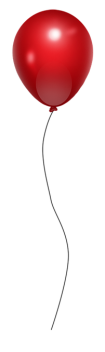 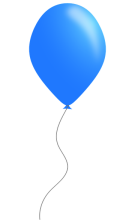